ТОНИКИ
Эффективная линия 
ЦВЕТОЧНЫХ ТОНИКОВ
 для очищения, увлажнения и свежести кожи лица и тела!
Разная упаковка – на разные случаи жизни!
Вы  можете использовать нежные цветочные тоники дома, просто очищая и тонизируя кожу утром и вечером. А если коже не хватает влаги и свежести в офисе – просто распылите средство на лицо и открытые участки тела. Мгновенный эффект – и никакого вреда для макияжа!
Тоник Тубероза
Свежесть и природная нежность  Для кожи лица, шеи и декольтеС  маслом туберозы и Д-пантенолом
Тоник с изысканным ароматом экзотической туберозы эффективен для глубокого увлажнения и очищения кожи. Масло туберозы  успокаивает,  питает и освежает кожу, придает  нежность и волшебную притягательность.    Его действие дополняет Д-пантенол, который  увлажняет, успокаивает  и способствует  активной регенерации.   Бархатная кожа и ароматное наслаждение – это результат использования тоника!
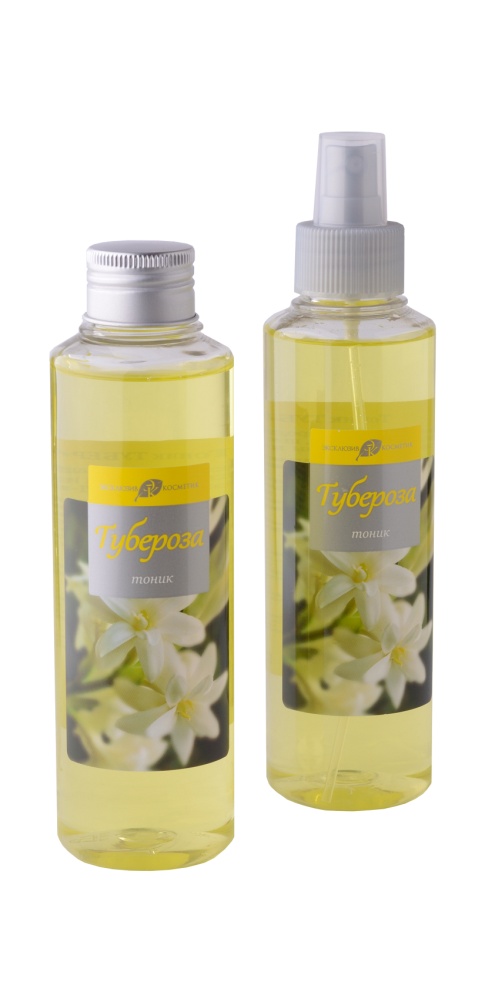 Тоник Флер де Оранж
Антистресс  и свежесть Для кожи лица, шеи и декольте  С маслом флер де оранж и Д-пантенолом
Тоник с тонким нежным ароматом цветков апельсина прекрасно подходит как в качестве освежающего спрея для лица, шеи и декольте, так и в качестве обычного тоника для лица. Масло   флер де оранж  освежает и восстанавливает   кожу,   придает упругость, разглаживает. Его действие дополняет Д-пантенол,  увлажняющее действие которого делает кожу эластичной, успокаивает и способствует  активной регенерации.   Увлажненная, наполненная жизненной энергией кожа с каждым днем будет более гладкой и упругой.
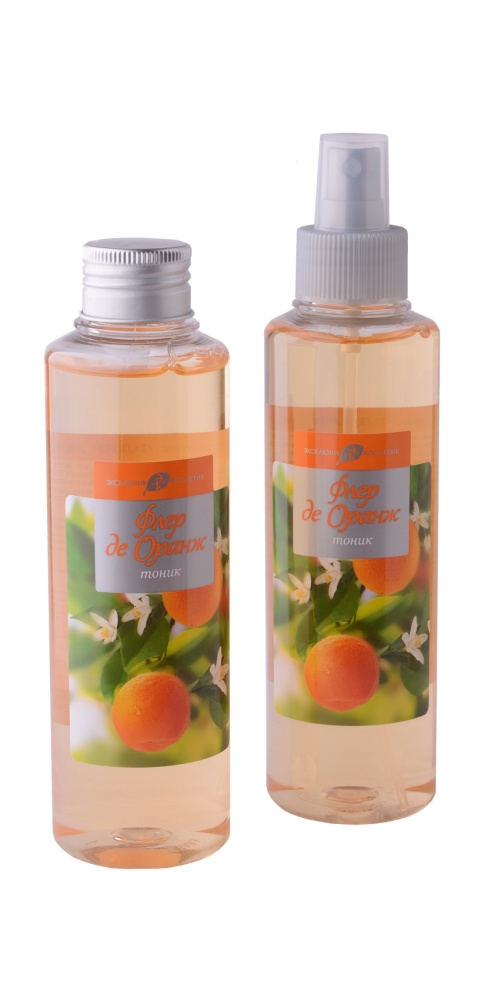 Тоник Розовая вода
Эликсир молодости и красоты Для кожи лица, шеи и декольтеС  розовым маслом и провитамином В5  
Тоник Розовая вода - признанный  эликсир  молодости и красоты,  нежный  уход  для сухой  и  тонкой   кожи.  Масло розы разглаживает кожу, насыщает свежестью, помогает сохранить   молодость и упругость.   Его действие дополняет Д-пантенол, который  увлажняет, успокаивает и способствует  активной регенерации.   Придайте коже  сияние молодости, ощущение свежести и утонченное благоухание цветущей розы!
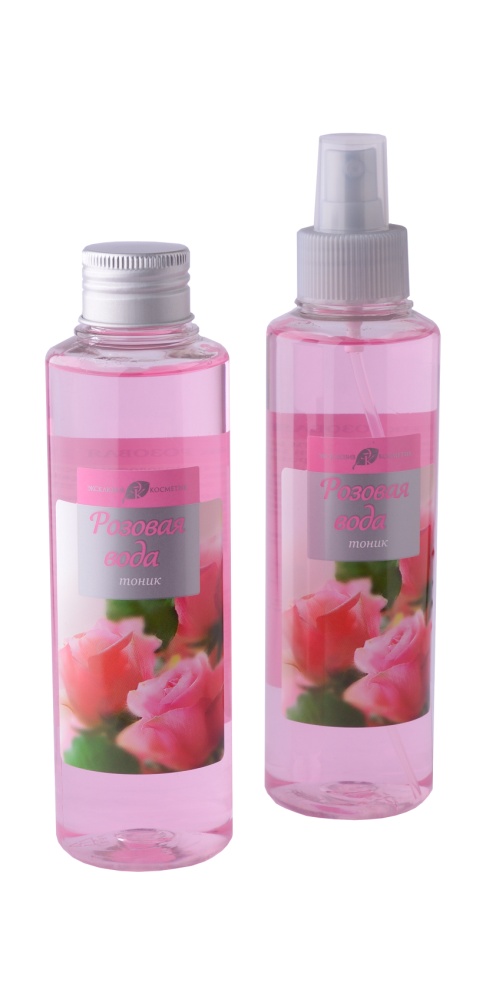 Тоник Лавандовая вода
Природная    нежность  и защита Для кожи лица, шеи и декольте С эфирным маслом лаванды
Энергетический увлажняющий  тоник  для лица и тела  ЛАВАНДОВАЯ ВОДА с божественным ароматом благодаря  маслу  французской лаванды отлично тонизирует кожу, защищает ее от высушивания,  успокаивает, освежает и дезодорирует.  Д-пантенол  увлажняет кожу, делает кожу упругой, предупреждает образование морщин.  Используйте тоник ежедневно, и благодарная кожа подарит  яркое сияние, здоровый цвет и энергию.
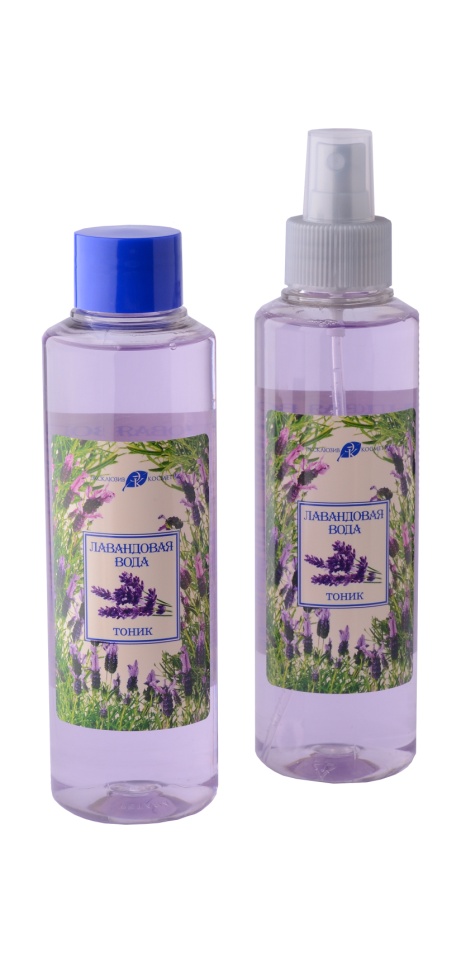